Numpy Arrays
Thomas Schwarz, SJ
NumPy Fundamentals
Numpy is a module for faster vector processing with numerous other routines
Scipy is a more extensive module that also includes many other functionalities such as machine learning and statistics
NumPy Fundamentals
Why Numpy?
Remember that Python does not limit lists to just elements of a single class
If we have a large list   and we want to add a number to all of the elements, then Python will asks for each element:
What is the type of the element
Does the type support the + operation 
Look up the code for the + and execute
This is slow
NumPy Fundamentals
Why Numpy?
Primary feature of Numpy are arrays:
List like structure where all the elements have the same type
Usually a floating point type
Can calculate with arrays much faster than with list
Implemented in C / Java for Cython or Jython
NumPy Arrays
NumPy Arrays are containers for numerical values
Numpy arrays have dimensions
Vectors: one-dimensional
Matrices: two-dimensional
Tensors: more dimensions, but much more rarely used
Nota bene:  A matrix can have a single row and a single column, but has still two dimensions
NumPy Arrays
After installing, try out import numpy as np
Making arrays:
Can use lists, though they better be of the same type
import numpy as np
my_list = [1,5,4,2]
my_vec = np.array(my_list)
my_list = [[1,2],[4,3]]
my_mat = np.array(my_list)
Array Creation
Numpy can generate arrays:
From disks or the net, 
using various libraries
using loadtxt and similar functions
From lists and similar data structures
Generate them natively
Array Creation
Numpy has a number of ways to create an array
Import numpy as np
np.zeroes((2,3))
array([[ 0., 0., 0.], [ 0., 0., 0.]])
np.ones(5)
array([1., 1., 1., 1. , 1.])
np.eye(3) generates the identity matrix
array([[1., 0., 0.], [0., 1., 0.],[0., 0., 1.]])])
Array Creation
Numpy has a number of ways to create arrays
np.linspace(1., 4., 6) creates an array of 6 elements between 1.0 and 4.0  evenly spaced out
array([ 1. ,  1.6,  2.2,  2.8,  3.4,  4. ])
np.arange(2, 3, 0.1) a more generalized version of Python's range function (with float step)
array([ 2. , 2.1, 2.2, 2.3, 2.4, 2.5, 2.6, 2.7, 2.8, 2.9])
np.arange(2,5)
array([2, 3, 4])
Array Creation
Can generate using lists, tuples, etc. even with a mix of types
np.array([[1,2,3], (1,0,0.5)])
array([[1. , 2. , 3. ], [1. , 0. , 0.5]])
Array Creation
Creating arrays:
np.full to fill in with a given value
np.full(5, 3.141)

array([3.141, 3.141, 3.141, 3.141, 3.141])
Array Creation
Can also use random values.
Uniform distribution between 0 and 1
>>> np.random.random((3,2))
array([[0.39211415, 0.50264835],
       [0.95824337, 0.58949256],
       [0.59318281, 0.05752833]])
Array Creation
Or random integers
>>> np.random.randint(0,20,(2,4))

array([[ 5,  7,  2, 10],
       [19,  7,  1, 10]])
Array Creation
Or other distributions, e.g. normal distribution with mean 2 and standard deviation 0.5
>>> np.random.normal(2,0.5, (2,3))
array([[1.34857621, 1.34419178, 1.977698  ],
       [1.31054068, 2.35126538, 3.25903903]])
Array Creation
fromfunction
>>> x = np.fromfunction(lambda i,j: (i**2+j**2)//2, (4,5) )

>>> x.astype(int)

array([[ 0,  0,  2,  4,  8],
       [ 0,  1,  2,  5,  8],
       [ 2,  2,  4,  6, 10],
       [ 4,  5,  6,  9, 12]])

>>> x.shape
(4,5)
Array Creation
Creating from download / file
We use urllib.request module
If you are on Mac, you need to have Python certificates installed
Go to your Python installation in Applications and click on "Install Certificates command"
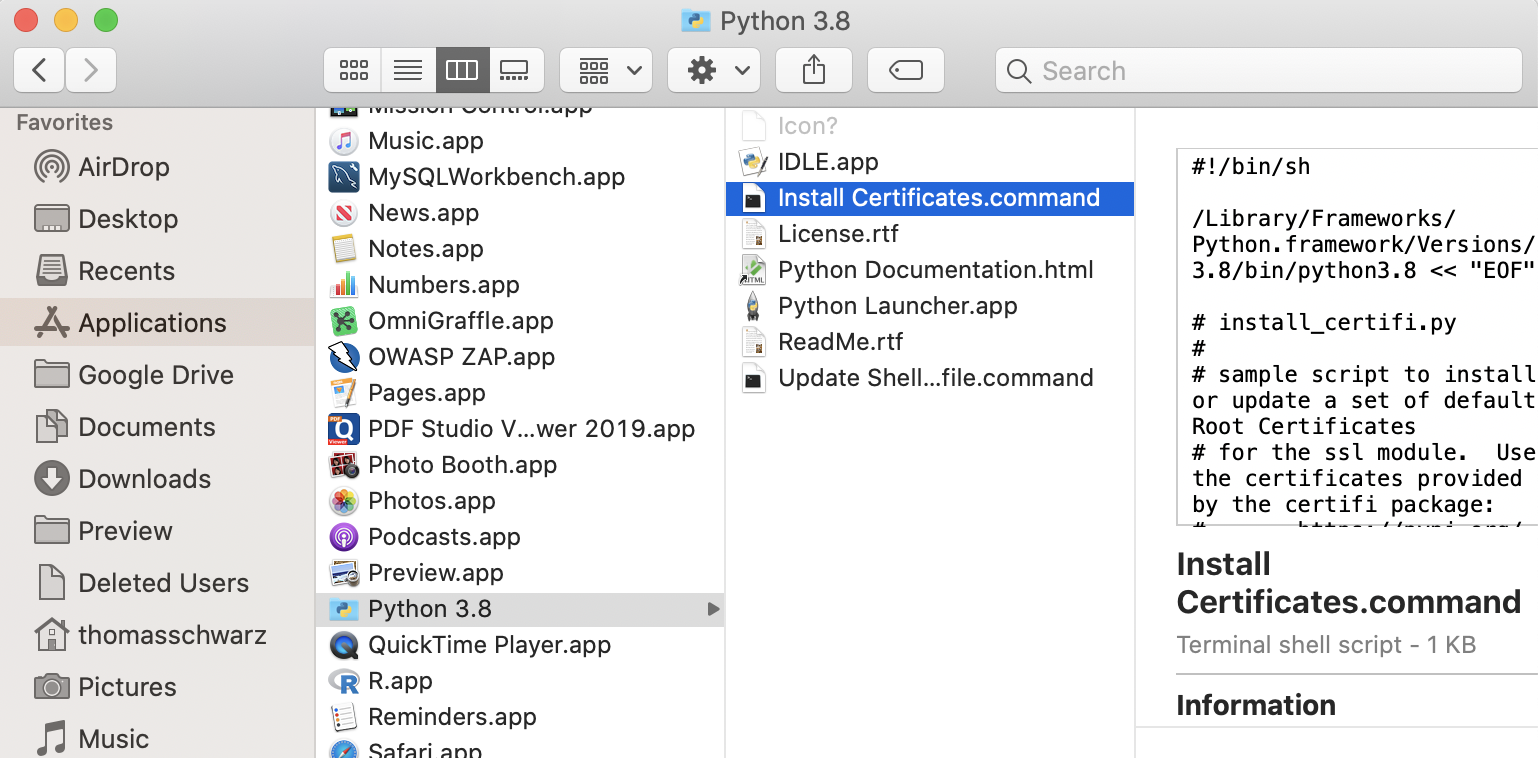 Array Creation
Use urllib.request.urlretrieve with website and file name
Remember: A file will be created, but the directory needs to exist


This is a text file, with one numerical value per line
Then create the numpy array using
urllib.request.urlretrieve(
    url = "https://ndownloader.figshare.com/files/12565616", 
    filename = "avg-monthly-precip.txt"
)
avgmp = np.loadtxt(fname = 'avg-monthly-precip.txt')
print(avgmp)
Array Creation
Example: Get an account at openweathermap.org/appid
Install requests and import json
Use the openweathermap.org api to request data on a certain town
Result is send as a JSON dictionary
Array Creation
import numpy as np
import requests
import json

mumbai=json.loads(requests.get('http://api.openweathermap.org/data/2.5/weather?q=mumbai,india&APPID=4561e0cd15ec2ee307bdcfe19ec22ab9').text)
vasai = json.loads(requests.get('http://api.openweathermap.org/data/2.5/weather?q=vasai,india&APPID=4561e0cd15ec2ee307bdcfe19ec22ab9').text)
navi_mumbai = json.loads(requests.get('http://api.openweathermap.org/data/2.5/weather?q=navi%20mumbai,india&APPID=4561e0cd15ec2ee307bdcfe19ec22ab9').text)
Array Creation
Can use np.genfromtext
Very powerful and complicated function with many different options
Array Creation
Example






Need a source (the iris file)
Can specify the columns we need
Give the dtype U20-unicode string, S20-byte string
Delimiter
Skipheader, skipfooter
converters to deal with encoding
converters = {5: lambda x: int(0 if 'Iris-setosa' else 1 if 'Iris-virginica' else 2) }
my_array = np.genfromtxt('../Classes2/Iris.csv',
                         usecols=(1,2,3,4,5),
                         dtype =[float, float, float, float, float],
                         delimiter = ',',
                         converters = converters,
                         skip_header=1)
Array Creation
This is an array of 150 tuples
Use comprehension to convert to a two-dimensional array
m = np.array( [ [row[0], row[1], row[2], row[3], row[4]] 
                  for row in my_array ])
NumPy Array Attributes
The number of dimensions: ndim
The values of the dimensions as a tuple: shape
The size (number of elements)
>>> tensor
array([[[2.11208424, 2.01510638, 2.03126777, 1.89670846],
        [1.94359036, 2.02299445, 2.08515919, 2.05402626],
        [1.8853457 , 2.01236192, 2.07019962, 1.93713157]],

       [[1.84275427, 1.99537922, 1.96060154, 1.90020305],
        [2.00270166, 2.11286224, 2.03144254, 2.06924855],
        [1.95375653, 2.0612986 , 1.82571628, 1.86067971]]])
>>> tensor.ndim
3
>>> tensor.shape
(2, 3, 4)
>>> tensor.size
24
NumPy Array Attributes
The data type: dtype
can be bool, int, int64, uint, uint64, float, float64, complex ...
The size of a single element in bytes: itemsize 
The size of the total array: nbytes
NumPy Array Indexing
Single elements
Use the bracket notation   [  ]
Single array: Same as in standard python
>>> vector = np.random.normal(10,1,(5))
>>> print(vector)
[10.25056641 11.37079651 10.44719557 10.54447875 10.43634562]
>>> vector[4]
10.436345621654919
>>> vector[-2]
10.544478746079845
NumPy Arrays Indexing
Matrix and tensor elements: Use a single bracket and a comma separated tuple
>>> tensor
array([[[2.11208424, 2.01510638, 2.03126777, 1.89670846],
        [1.94359036, 2.02299445, 2.08515919, 2.05402626],
        [1.8853457 , 2.01236192, 2.07019962, 1.93713157]],

       [[1.84275427, 1.99537922, 1.96060154, 1.90020305],
        [2.00270166, 2.11286224, 2.03144254, 2.06924855],
        [1.95375653, 2.0612986 , 1.82571628, 1.86067971]]])
>>> tensor[0,0,1]
2.015106376191313
NumPy Arrays Indexing
Multiple bracket notation
We can also use the Python indexing of multi-dimensional lists using several brackets


It is more writing and more error prone than the single bracket version
>>> tensor[0][1][2]
2.085159191502853
NumPy Arrays Indexing
We can also define slices
>>> vector = np.random.normal(10,1,(3))
>>> vector
array([10.61948855,  7.99635252,  9.05538706])
>>> vector[1:3]
array([7.99635252, 9.05538706])
NumPy Arrays Indexing
In Python, slices are new lists
In NumPy, slices are not copies
Changing a slice changes the original
NumPy Arrays Indexing
Example:
Create an array


Define a slice
>>> vector = np.random.normal(10,1,(3))
>>> vector
array([10.61948855,  7.99635252,  9.05538706])
>>> x = vector[1:3]
NumPy Arrays Indexing
Example (cont.)
Change the first element in the slice

Verify that the change has happened

But the original has also changed:
>>> x[0] = 5.0
>>> x
array([5.        , 9.05538706])
>>> vector
array([10.61948855,  5.        ,  9.05538706])
NumPy Arrays Indexing
Slicing does not makes copies
This is done in order to be efficient
Numerical calculations with a large amount of data get slowed down by unnecessary copies
NumPy Arrays Indexing
If we want a copy, we need to make one with the copy method 
Example:
Make an array


Make a copy of the array
>>> vector = np.random.randint(0,10,5)
>>> vector
array([0, 9, 5, 7, 8])
>>> my_vector_copy = vector.copy()
NumPy Arrays Indexing
Example (continued)
Change the middle elements in the copy

Check the change

Check the original

No change!
>>> my_vector_copy[1:-2]=100
>>> my_vector_copy
array([  0, 100, 100,   7,   8])
>>> vector
array([0, 9, 5, 7, 8])
NumPy Arrays Indexing
Multi-dimensional slicing
Combines the slicing operation for each dimension
>>> slice = tensor[1:, :2, :1]
>>> slice
array([[[1.84275427],
        [2.00270166]]])
NumPy Arrays
Conditional Selection
We can create an array of Boolean values using comparisons on the array
>>> array = np.random.randint(0,10,8)
>>> array
array([2, 4, 4, 0, 0, 4, 8, 4])
>>> bool_array = array > 5
>>> bool_array
array([False, False, False, False, False, 
       False,  True, False])
NumPy Arrays
Conditional Selection
We can then use the Boolean array to create a selection from the original array



The new array only has one element!
>>> selection=array[bool_array]
>>> selection
array([8])
Selftest
Can you do this in one step?
Create a random array of 10 elements between 0 and 10
Then select the ones larger than 5
Selftest Solution
Solution:
Looks a bit cryptic
First, we create an array


Then we select in a single step
>>> arr = np.random.randint(0,10,10)
>>> arr
array([3, 2, 7, 8, 7, 2, 1, 0, 4, 8])
>>> sel = arr[arr>5]
>>> sel
array([7, 8, 7, 8])
NumPy Arrays
Conditional Selection
Let's try this out with a matrix
We create a vector, then use reshape to make the array into a vector
Recall: the number of elements needs to be the same
>>> mat = np.arange(1,13).reshape(3,4)
>>> mat
array([[ 1,  2,  3,  4],
       [ 5,  6,  7,  8],
       [ 9, 10, 11, 12]])
NumPy Arrays
Conditional Selection
Now let's select:


This is no longer a matrix, which makes sense
>>> mat1 = mat[mat>6]
>>> mat1
array([ 7,  8,  9, 10, 11, 12])
Slicing
Photo Manipulation
Need to install imageio and matplotlib



Get a photo as a 3-dimensional array
import imageio
import matplotlib.pyplot as plt
import matplotlib.image as mpimg
im = mpimg.imread('earth.jpg')
print(im.shape)
Slicing
Display the photo
plt.imshow(im)
plt.show()
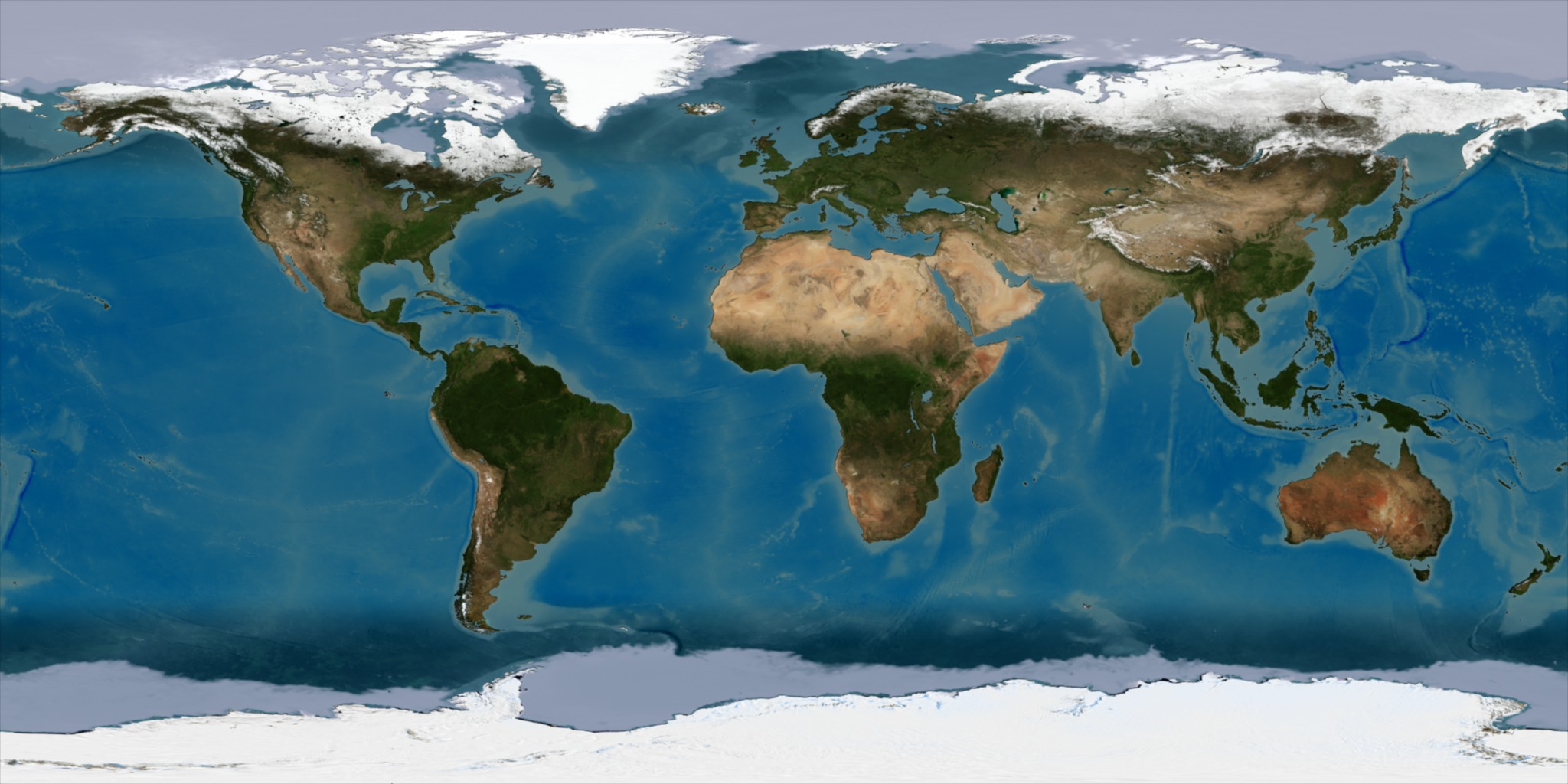 Slicing
Swap first coordinate
plt.imshow(im[::-1,])
plt.show()
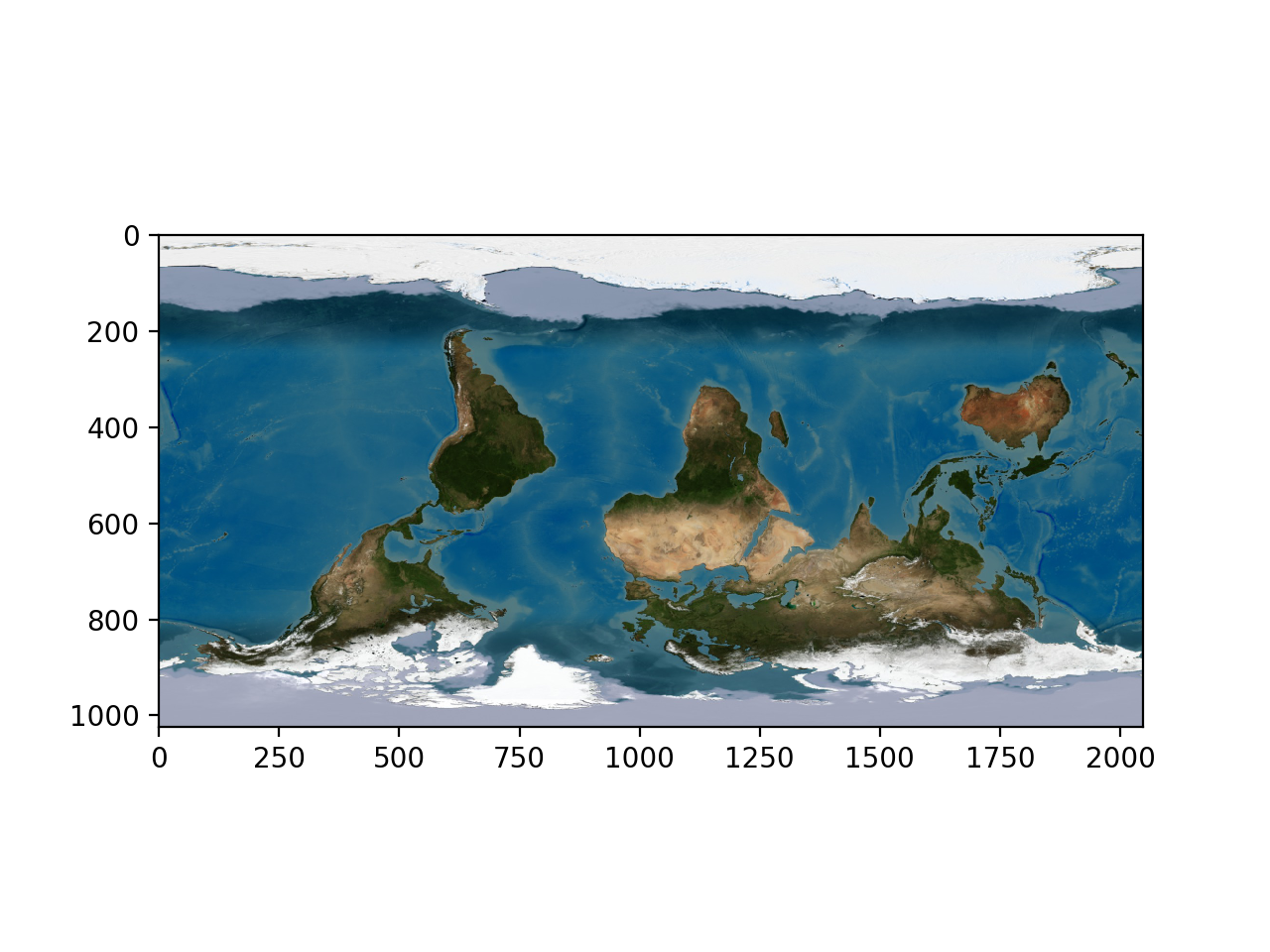 Slicing
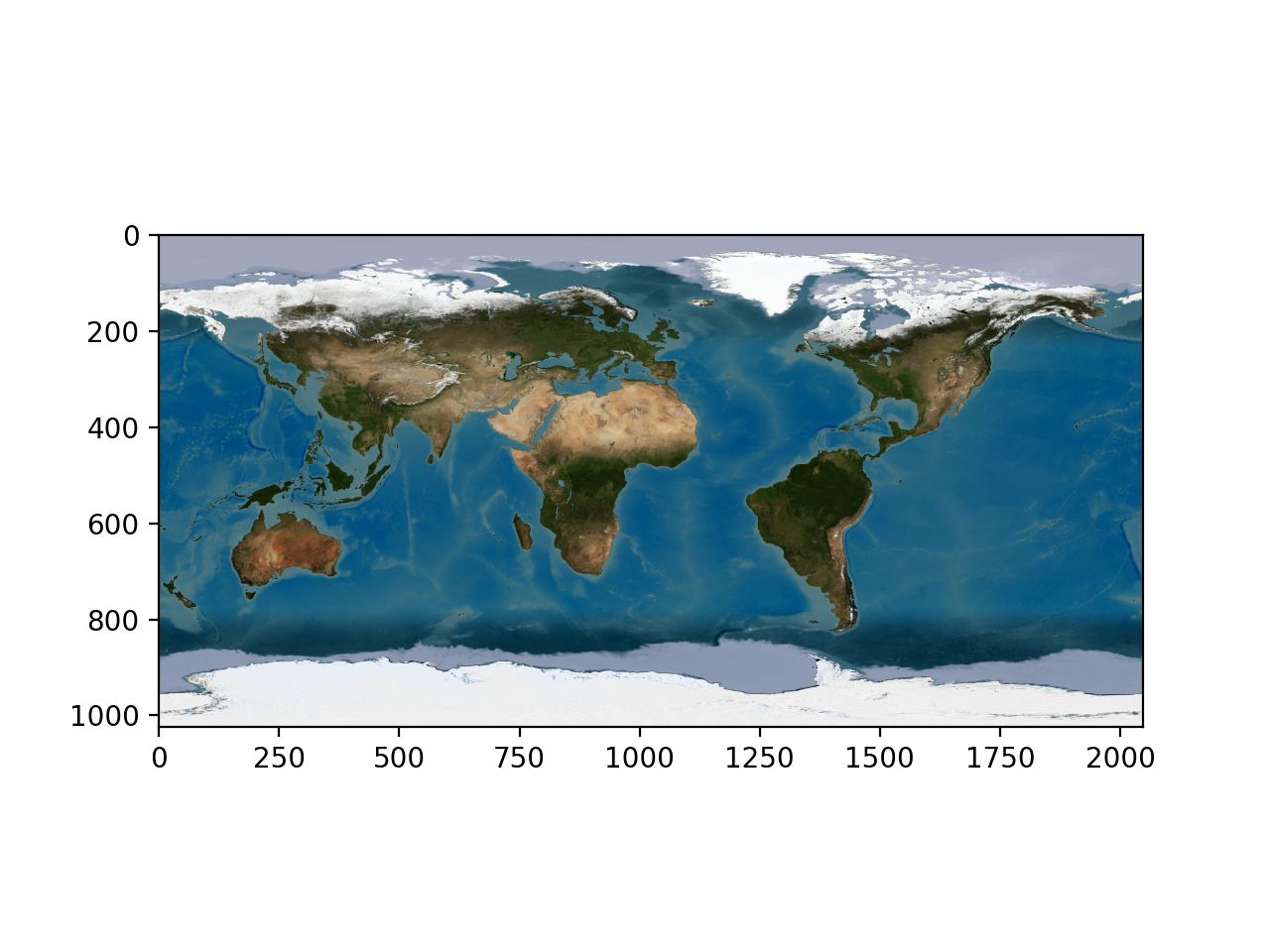 Swap second coordinate
plt.imshow(im[:,::-1,])
plt.show()
Slicing
Swap third coordinate (color coordinate)
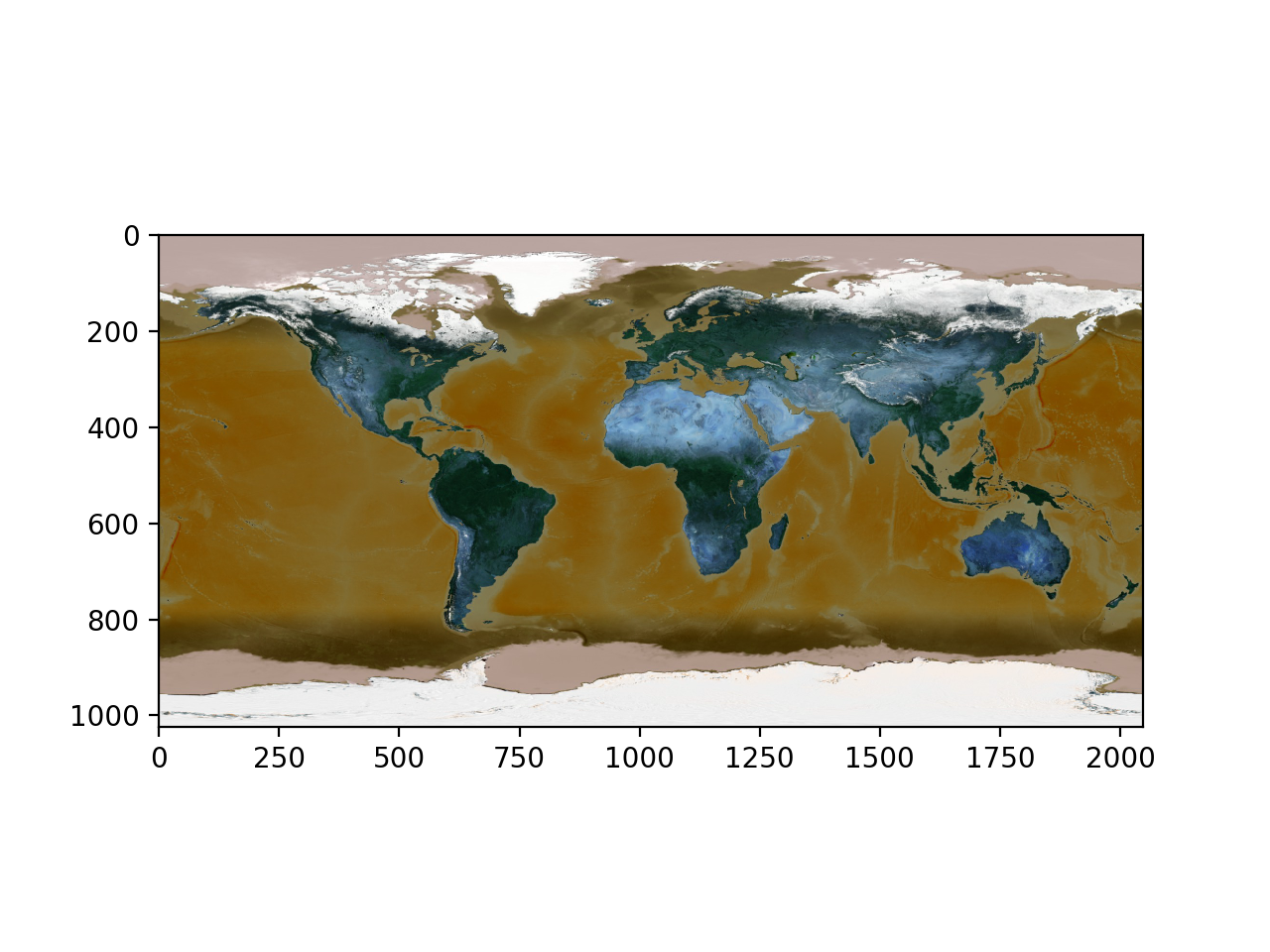 plt.imshow(im[:,:,::-1])
plt.show()
Slicing
Take every 50th line and column
plt.imshow(im[::50, ::50,])
plt.show()
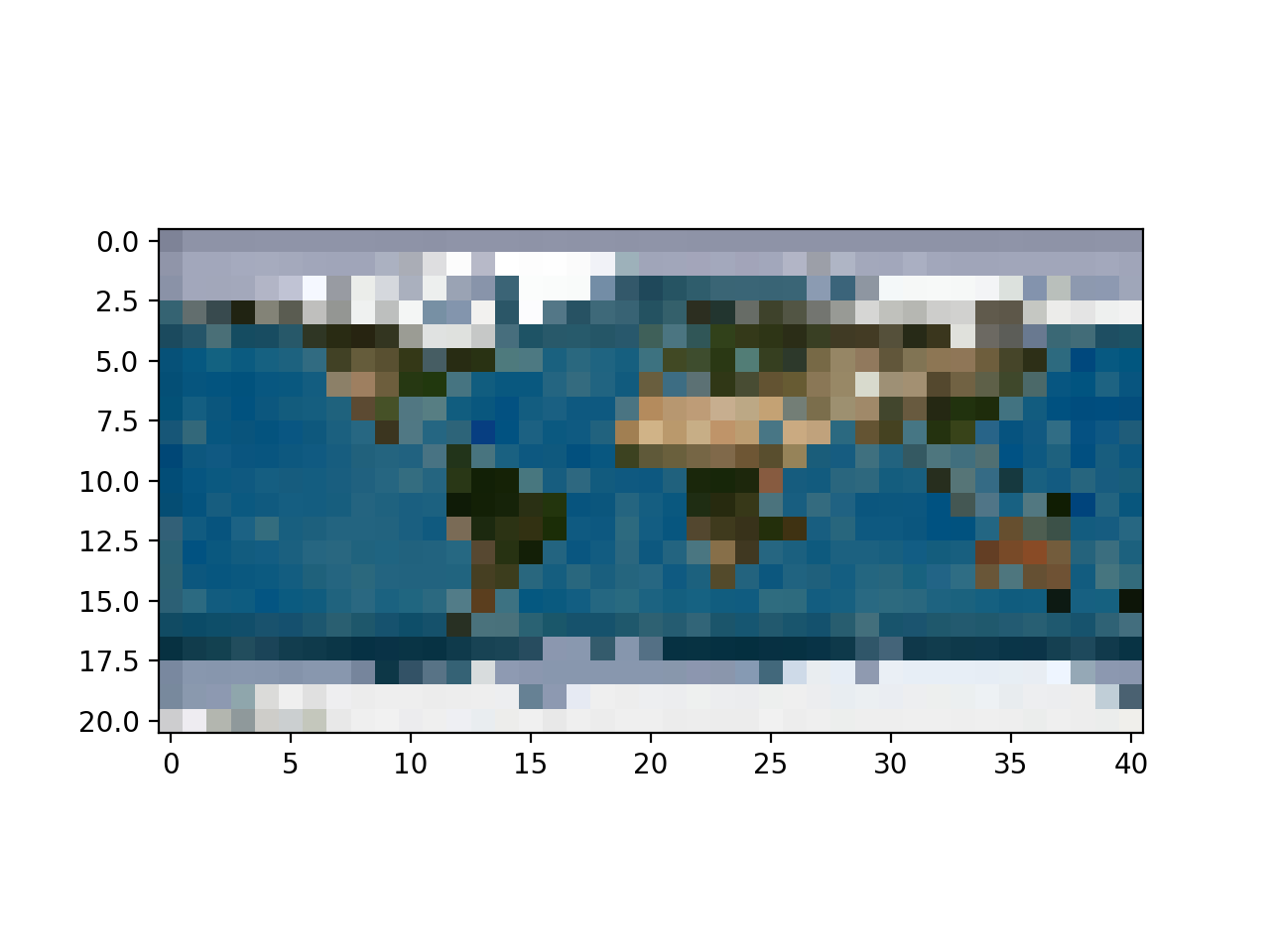 Slicing
We can also apply functions
np.where allows us to replace values
 
Where-ever the value of the image is less than 100, replace it with 0
Otherwise, replace it with 255
image = np.where(im>100, 255, 0)
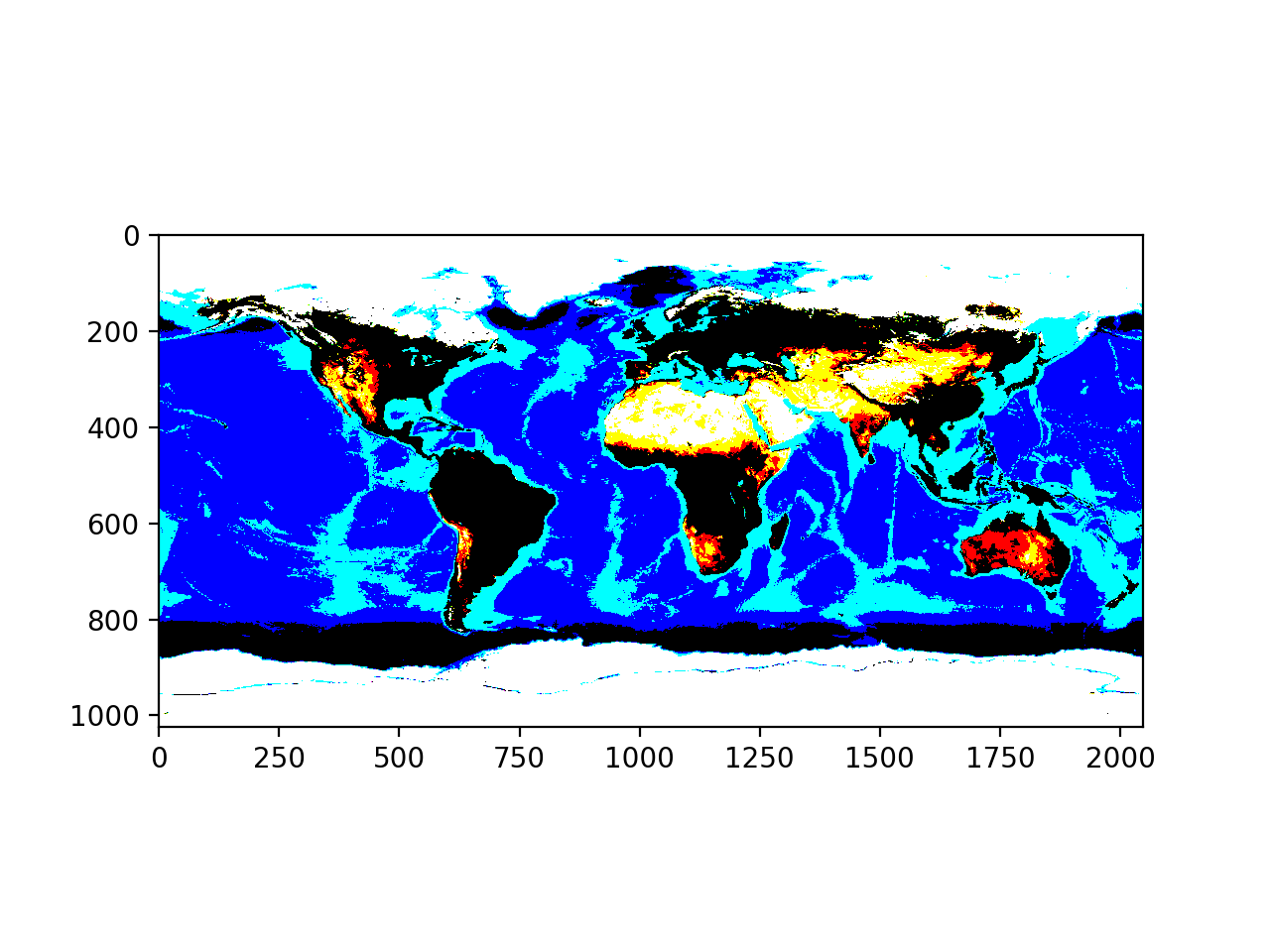 Slicing
Slicing
Can use a sub-image
plt.imshow(im[:,:,0])
plt.show()
plt.imshow(im[:,:,1])
plt.show()
plt.imshow(im[:,:,2])
plt.show()
Slicing
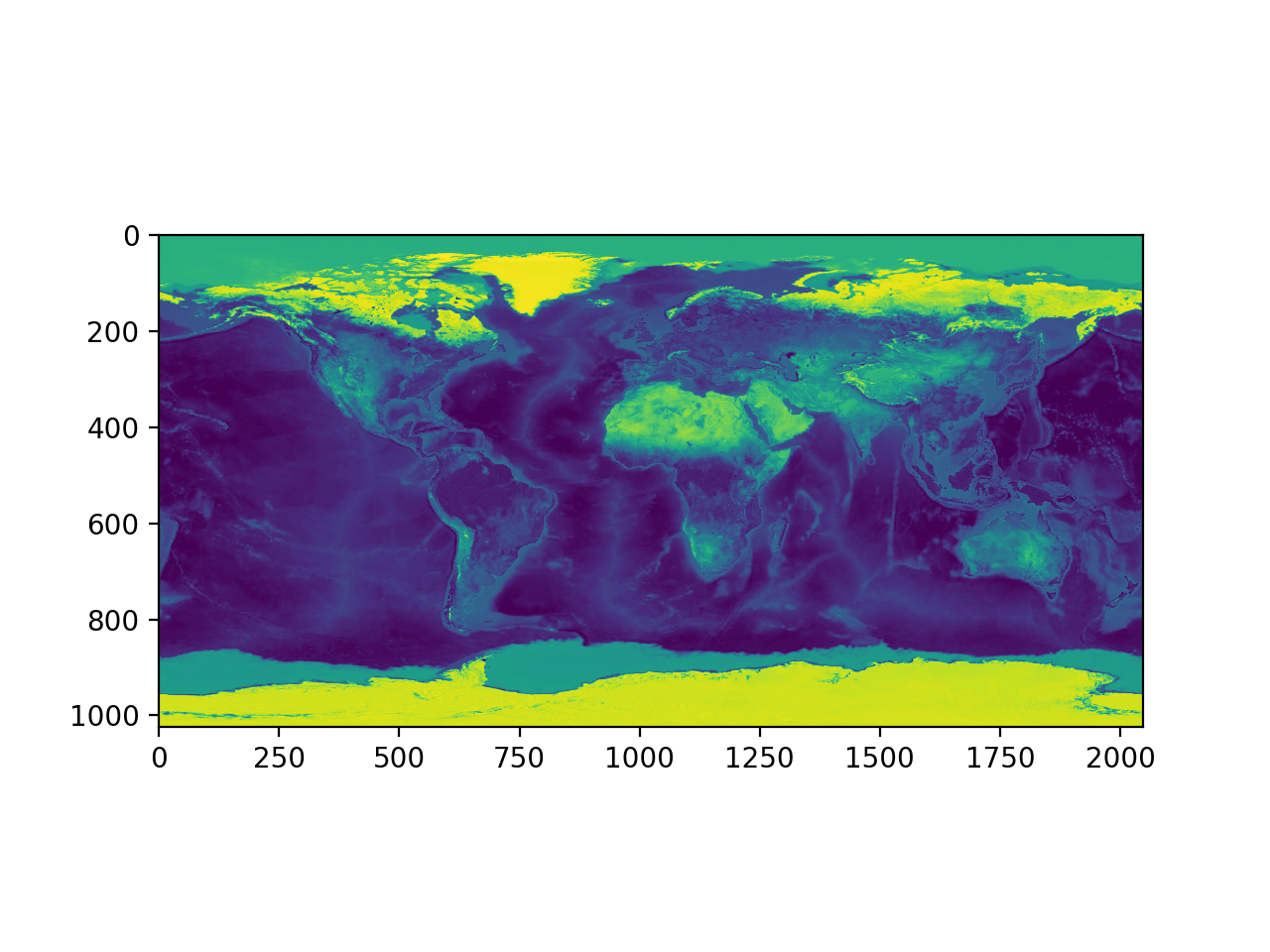 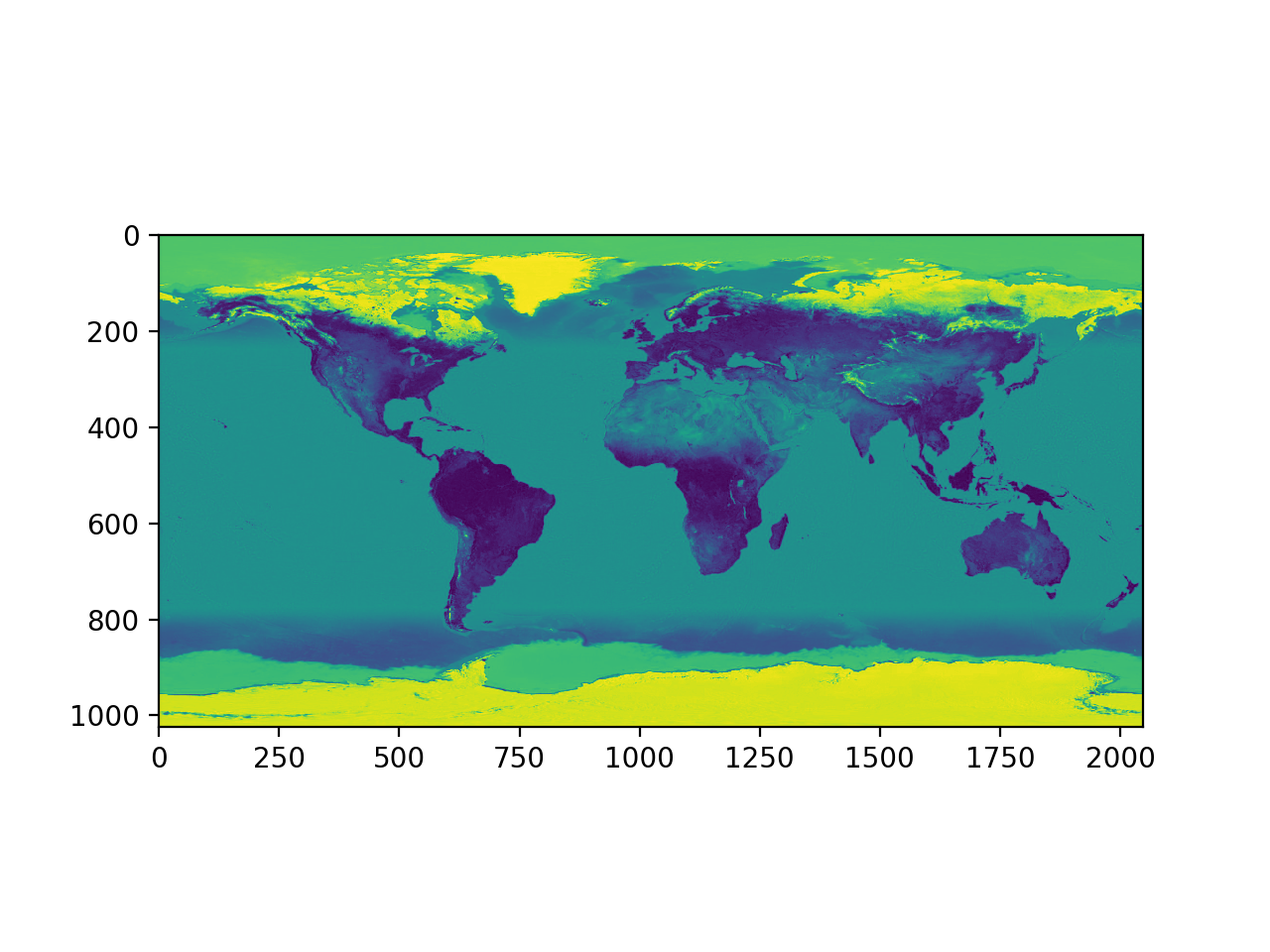 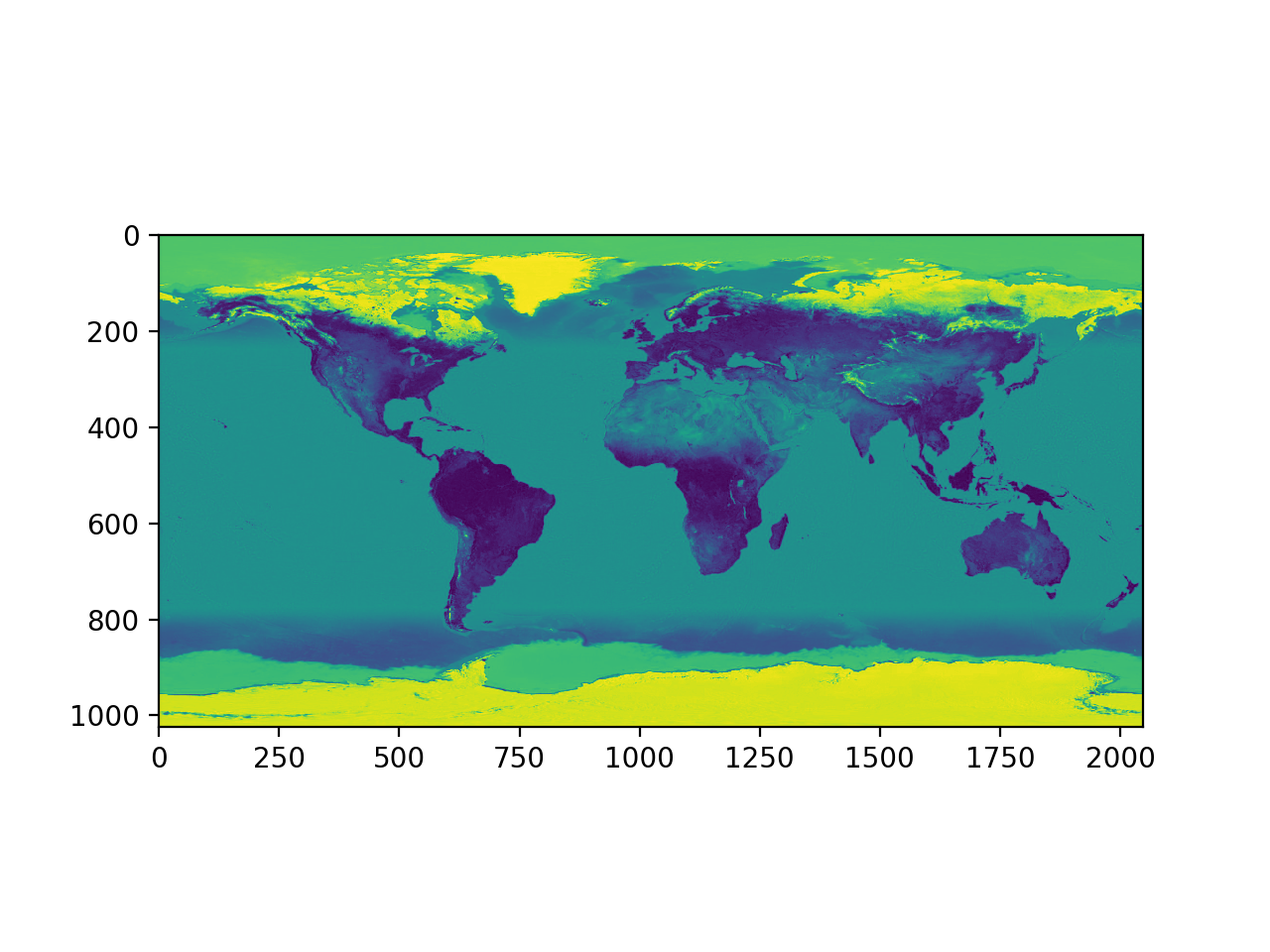 Slicing
Can use the transpose
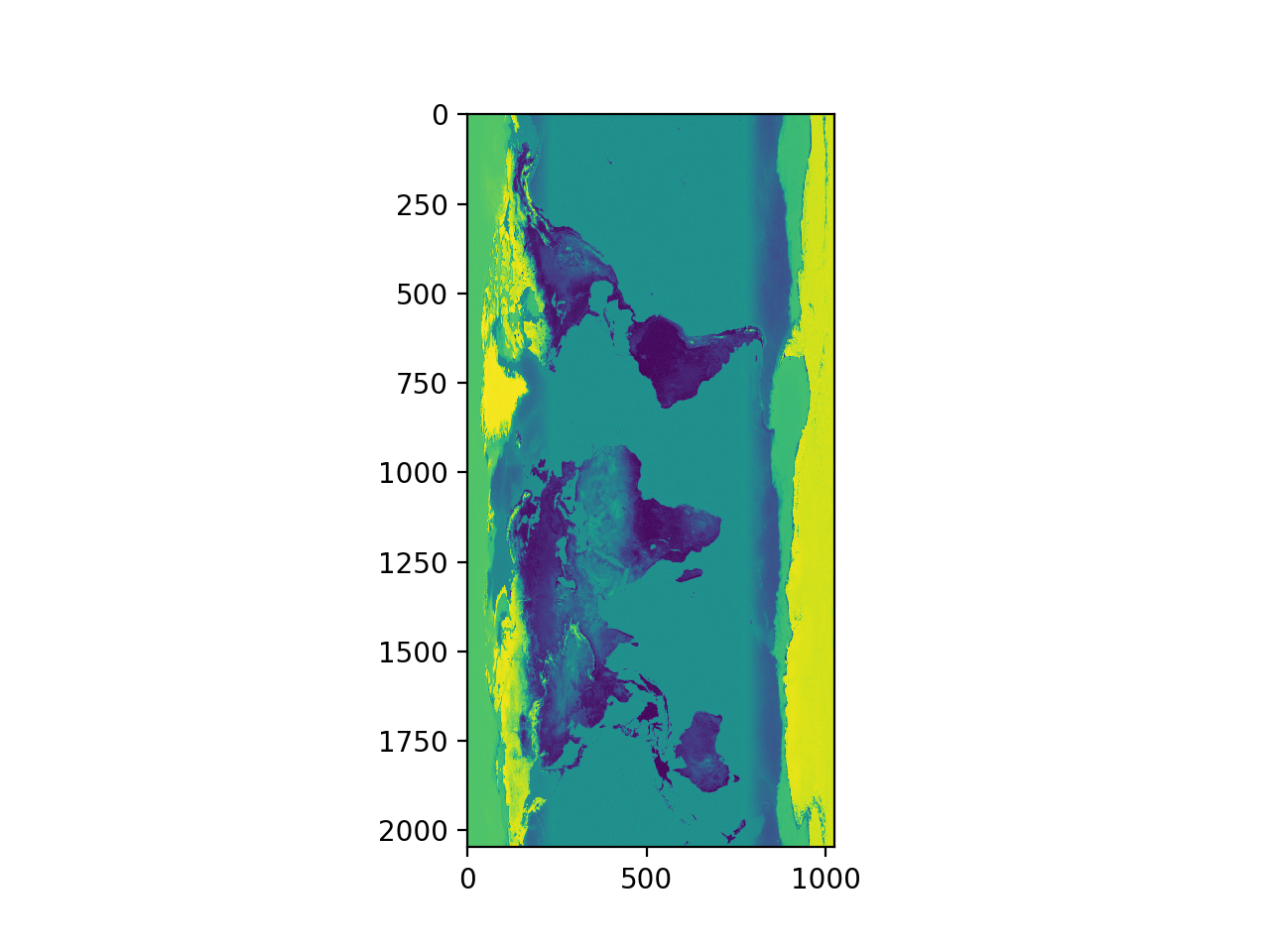 plt.imshow(im[:,:,2].T)
plt.show()
Slicing
Or just concentrate on the essential
plt.imshow(im[250:500,1350:1600, : ])
Slicing
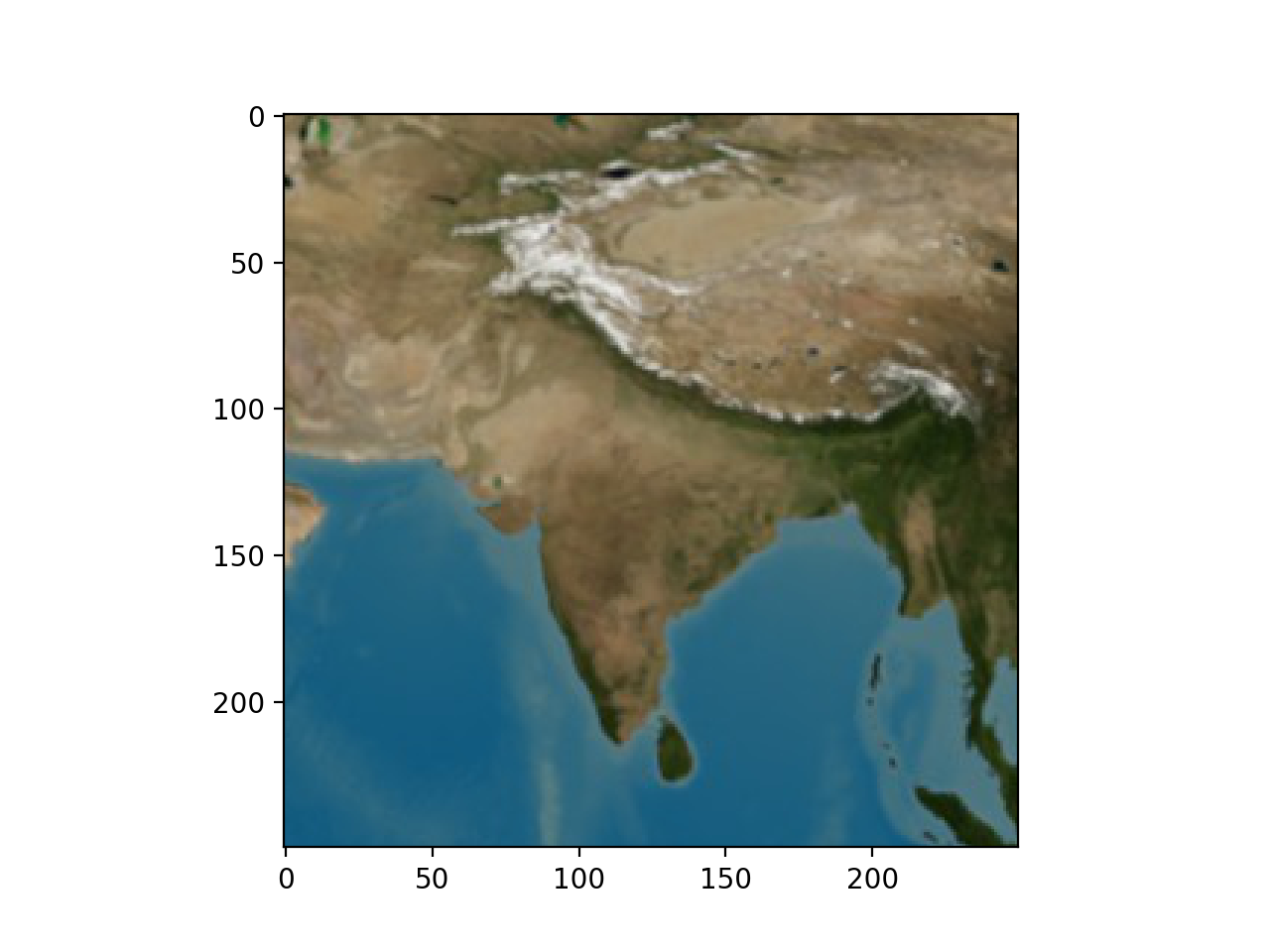